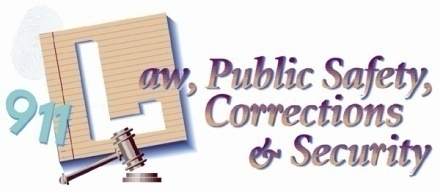 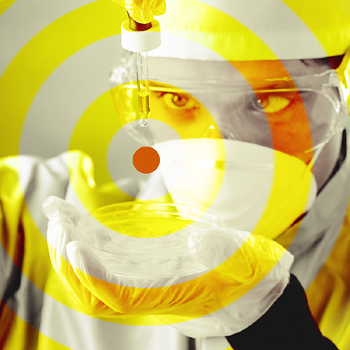 Safety with Hazardous Materials in the Workplace
Principles of LPSCS
Copyright and Terms of Service

Copyright © Texas Education Agency, 2011. These materials are copyrighted © and trademarked ™ as the property of the Texas Education Agency (TEA) and may not be reproduced without the express written permission of TEA, except under the following conditions:

1)  Texas public school districts, charter schools, and Education Service Centers may reproduce and use copies of the Materials and Related Materials for the districts’ and schools’ educational use without obtaining permission from TEA.
2)  Residents of the state of Texas may reproduce and use copies of the Materials and Related Materials for individual personal use only, without obtaining written permission of TEA.
3)  Any portion reproduced must be reproduced in its entirety and remain unedited, unaltered and unchanged in any way.
4)  No monetary charge can be made for the reproduced materials or any document containing them; however, a reasonable charge to cover only the cost of reproduction and distribution may be charged.

Private entities or persons located in Texas that are not Texas public school districts, Texas Education Service Centers, or Texas charter schools or any entity, whether public or private, educational or non-educational, located outside the state of Texas MUST obtain written approval from TEA and will be required to enter into a license agreement that may involve the payment of a licensing fee or a royalty.

Contact TEA Copyrights with any questions you may have.
2
Hazardous Materials
Materials that, because of their quantity, concentration, or physical or chemical characteristics, pose a significant present or potential hazard to human health and safety, or to the environment or workplace if released
3
Hazardous Waste
Waste that, because of quantity or concentration, or physical, chemical, or infectious characteristics, may either cause or significantly increase substantial present or potential hazards to human health or the environment when improperly treated, stored, transported, disposed of, or otherwise managed
4
Categories of Hazardous Materials
Radioactive Materials – contain atoms with unstable nuclei that spontaneously emit ionizing radiation to increase their stability
Radioactive Waste – radioactive materials that are discarded; usually the product of a nuclear process such as nuclear fission, though industries not directly connected to the nuclear power industry may also produce radioactive waste
5
Categories of Hazardous Materials (continued)
Biohazardous Materials – materials containing infectious agents (bacteria, molds, parasites, viruses) that normally cause or significantly contribute to human mortality, or organisms capable of being communicated by invading and multiplying in bodily tissues
Medical Waste – both biohazardous wastes and sharps (devices capable of cutting or piercing, such as hypodermic needles, razor blades, or broken glass) resulting from the diagnosis, treatment, or immunization of human beings, or research pertaining to these activities
6
Common Hazardous Materials
Fuels (gasoline, butane, propane) and items containing fuel
Perfumes, aftershaves, cologne
Cosmetics (nail polish/remover, astringent)
Aerosols (spray paint, hair spray)
Cleaning supplies (ammonia, bleach)
Household solvents (turpentine, acetone, mineral spirits)
Paints (oil and solvent-based) and paint thinner
Pesticides, herbicides, rodenticides
Matches
Batteries (lithium, wet cell)
7
Handling Hazardous Materials
Protective Measures
When possible use the engineering controls, such as local exhaust and general ventilation, to limit airborne contaminates
Wear personal protective gear such as safety glasses, hearing protection, gloves, and respirators
8
Handling Hazardous Materials (continued)
Spill Procedures
Plan of Action
Identify the potential location of spills
Identify the quantities of material(s) that might be released
Identify the chemical and/or physical properties of the material(s)
Identify the hazardous properties of the material(s)
Confirm the locations and contents of spill kits
9
Handling Hazardous Materials (continued)
General Procedures
Turn off all ignitions and heat sources if the spill is flammable
Attend to any person who may have been contaminated
Notify any individuals in the area of the spill
Evacuate the nonessential personnel
Avoid breathing the vapors of the spilled materials
Establish a method of exhaust or ventilation
10
Handling Hazardous Materials (continued)
First Aid procedures
Eye contact
If a chemical is splashed into the eye, immediately wash the eye and the inner surface of the eyelid with water for 15 minutes
Seek medical attention
Remove contacts lenses if wearing any
Ingestion – call poison control and seek medical attention immediately
11
Handling Hazardous Materials (continued)
First Aid procedures (continued)
Minor skin contact – flush with water and remove the contaminated clothing
Major skin contact
If a chemical is spilled over a large area, remove the contaminated clothing while using the shower
Wash off the chemicals with a mild detergent or soap and water
12
Handling Hazardous Materials (continued)
Spill – any time that blood or other possibly infectious materials (OPIM) have contaminated items or areas, or contamination with dried or caked-on blood, or any fluids visibly contaminated with blood
Spill Kit Contents
Neutralizing agents 
Absorbents 
Plastic scoops and shovels
Disposable mops
Disposable protective clothing
Containers to receive the spilled material and all of the items used during the cleanup
Bottle of disinfectant
Two pairs of gloves
Rags
Clear plastic bag
Red biohazard bag
Alcohol wipes
13
Handling Hazardous Materials (continued)
Spill Kits Use Procedures
Remove the contents from the spill kit package
Open the plastic bags so that items can be easily deposited without touching the outside of the bag; then set the bag to the side
Remove all jewelry
Put on gloves
Place the contaminated sharps in a sharps container from the medical department
14
Handling Hazardous Materials (continued)
Spill Kits Use Procedures (continued)
Remove the sharps from the spill
Do not touch the sharps with your hands
Place the sharps in the sharps container
Avoid contaminating the outside of the sharps container
Place the appropriate absorbent (i.e. paper towels) on the spill
If the soiled absorbents are saturated, place them in the red biohazard bag
If the soiled absorbents are not saturated, place them in the clear plastic bag
15
Handling Hazardous Materials (continued)
Spill Kits Use Procedures (continued)
Apply a disinfectant liberally to the infected area
Place the used bottle of disinfectant in the clear plastic bag
Allow the disinfectant to sit on the surface
Use the rags to soak up the disinfectant
Saturated rags go in the red biohazard bag
Non-saturated rags go in the clear plastic bag
Seal the red biohazard bag while keeping it upright to prevent fluids from leaking out
16
Handling Hazardous Materials (continued)
Spill Kits Use Procedures (continued)
Remove the gloves
Pinch the glove approximately a ½-inch from the cuff and turn the glove inside-out
Do not touch your exposed skin with the outside surface of the gloves 
Slide your free hand underneath the cuff of the remaining glove and turn it inside-out
Seal the clear plastic bag
17
Handling Hazardous Materials (continued)
Spill Kits Use Procedures (continued)
Wash hands thoroughly
Use warm water
Use antibacterial soap
Scrub well
Rinse thoroughly
18
Handling Hazardous Materials (continued)
Contaminated linens
Put on gloves
Seal the soiled linen in a water soluble bag
Place the water soluble bag inside a yellow biohazard bag
Take the yellow (contaminated linen) bag to the laundry for treatment
19
Resources
www.apwu.org
www.safety.fsu.edu/hazmatmanual.html 
www.ci.los-alamitos.ca.us 
TDCJ Correctional Officer Academy Curriculum, Hazardous Materials video
20